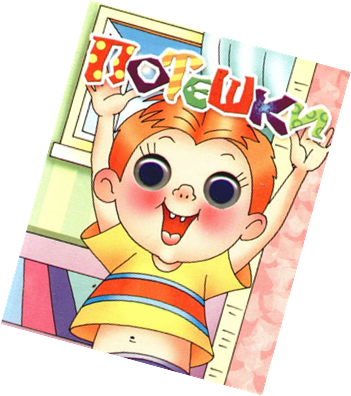 Тема проекта:
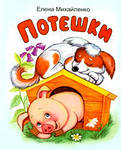 «Русские народные потешки».
© МДОУ детский сад № 97
Смирнова Ольга Николаевна, Шамина  Елена Викторовна
                           Рыбинск 2015
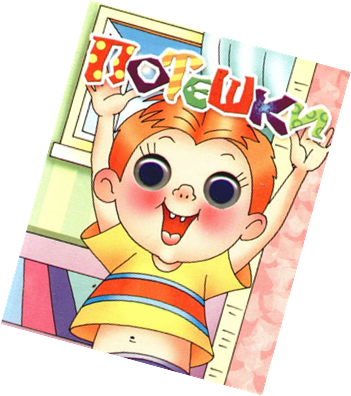 Творческое название
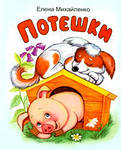 « Ай, потешка хороша, 
в ней же русская душа!»
Основополагающий вопрос
Как сохранить русские народные традиции?
Проблемный вопрос
Для чего нужны потешки?
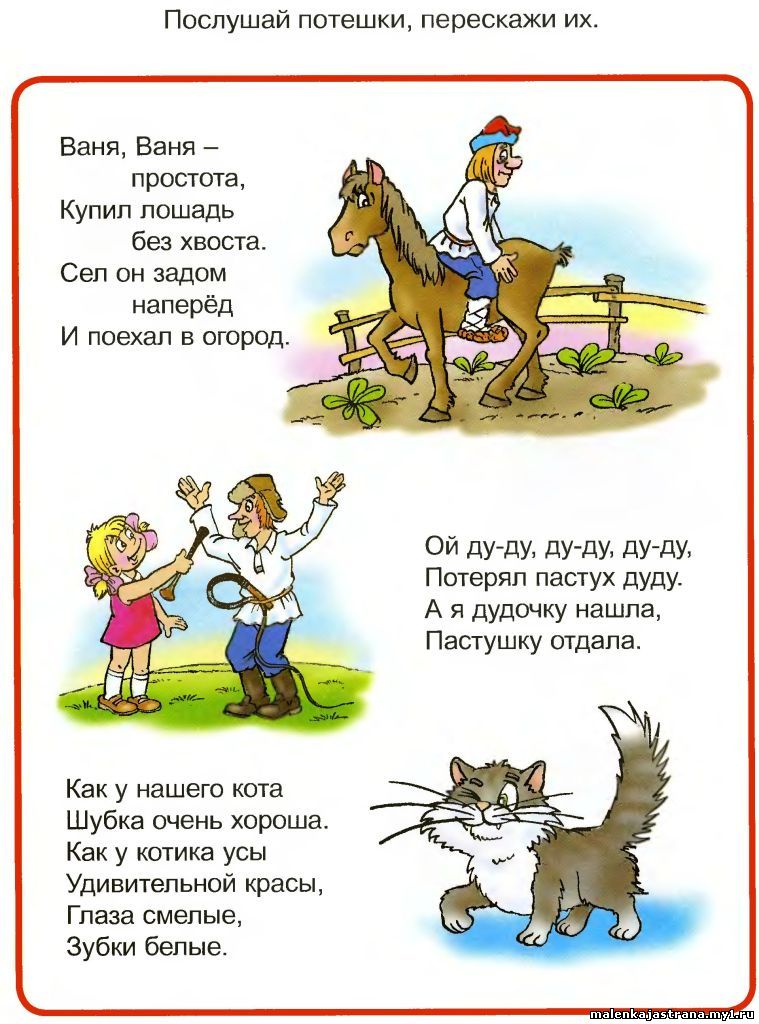 Типология проекта
Игровой
Групповой
Краткосрочный(1 месяц)
Информационный
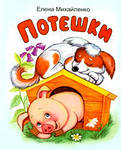 Участники проекта
Дети 1 младшей группы
Воспитатели
Родители
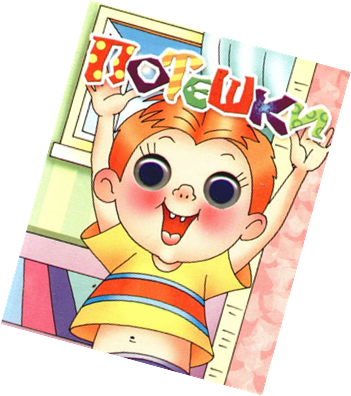 Образовательные области
Социально-коммуникативное развитие
 Познавательное
 Художественно- эстетическое
 Речевое
 Физическое
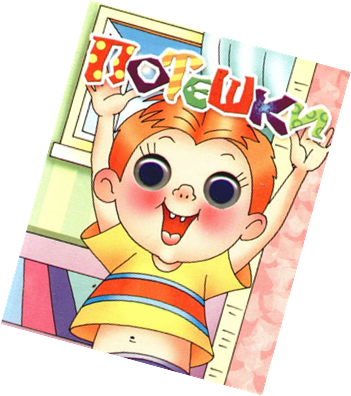 Актуальность проекта
В современной образовательной системе центром является человек, воспитывающийся и развивающийся в поликультурном пространстве. Резкий подъем национального самосознания, стремление к этнической и этнокультурной самоидентификации обусловливают огромный интерес к национальной культуре. Приобщение дошкольников к народной культуре становится социальным заказом общества, что отражено в директивных государственных документах: "Законе об образовании", "Концепции государственной национальной политики", "Концепции модернизации структуры содержания российского образования до 2010 года".
Аннотация
Русский фольклор - одно из действенных и ярких средств, таящий огромные возможности. Знакомство с народными произведениями обогащает чувства и речь малышей, формирует отношение к окружающему миру, играет неоценимую роль во всестороннем развитии.
  Целенаправленное и систематическое использование произведений     фольклора в детском саду позволяет заложить фундамент психофизического благополучия ребенка, определяющий успешность его общего развития в дошкольный период детства.
Цели и задачи проекта
Образовательные
Развивающие
Воспитательные
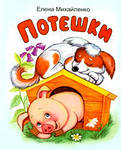 Образовательная цель
Формирование  у детей представления о потешках , как о жанре устного русского народного творчества
                         Задачи                                                                 
 -  пРИОБЩать ДЕТЕЙ К ФОЛЬКЛОРУ, УВЛЕЧЬ  НАРОДНЫМИ СЮЖЕТАМИ.
 -  побуждать детей активно включаться в игровые                                 действия, употребляя разные по форме и содержанию обращения.
Развивающая цель
Развитие интереса к  русским народным потешкам
                           Задачи
способствовать в развитии речевого слуха ребенка: умение слушать, различать звуки, близкие по звучанию, ритмичность и плавность речи, ее интонацию и выразительность, улавливать повышение и понижение голоса
обогащать  интерес к русским народным потешкам 
развитие эмоциональной сферы ребёнка.
Воспитательная цель
Воспитание уважения к традициям русского народа 
                       Задачи
воспитывать  желание активно включаться в игровые действия, употребляя разные по форме и содержанию обращения. 
вызывать у детей эмоциональный отклик на художественное произведение.
Вопросы учебной темы и темы исследований
Вопросы учебной темы             Темы исследований
Этапы проекта
Подготовительный
Проектировочный
Практический
Контрольно-коррекционный
Заключительный
Подготовительный
Цель: определение проблемы, мотивация участников проекта, уточнение предстоящих видов деятельности.
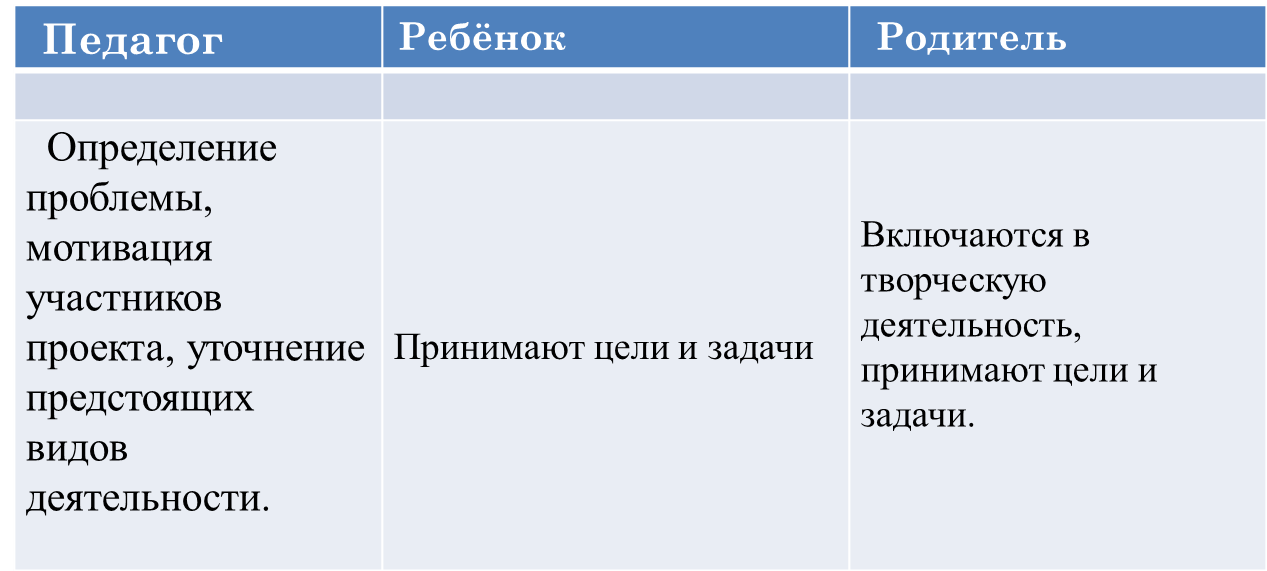 Результат этапа: Выявлен уровень знаний детей русских народных потешек, определена  степень готовности к решению проблемы, обеспечена мотивация к участию
Проектировочный
Цели: организация детей, разработка планов мероприятий
Результат этапа : Материалы детских исследований
Получение знаний и их систематизация
Практический
Цель: Закрепить полученные знания. Обрести необходимые навыки.
Контрольно-коррекционный
Цель этапа: подкорректировать полученные знания и умения
Результат этапа: Оценка полученных знаний и умений.
Заключительный
Цель этапа: Подведение итогов.
Результат этапа:  выставка детских работ.
Учебно-методический пакет
Методическая презентация
Презентация  детского  исследования
Методические материалы
ПРОДУКТЫ РЕАЛИЗАЦИИ ПРОЕКТА
Выставка книг по потешкам
Создание альбома «Любимые потешки»
Развлечение « В гости к Бабушке- Варварушке»
Фотоотчет «Виды деятельности по проекту»
Детское исследование
Источники
Детская литература» Автор: Арзамасцева И.Н., Николаева С.А. Издательство: Академия. Год: 2005. 
Аникин В.П. «Русское устное народное творчество»: учебник для вузов. М., 2004. Арзамасцева И.Н., Николаева С.А. 
«Детская литература». Издательство: Детская литература: Учебник / Е.Е. Зубарева, В.К. Сигов, В.А. Скрипкина и др.; / Под ред. Е.Е. Зубаревой.
«Славянский фольклор» Автор: Кравцов Н. Издательство: МГУ Год: 1987
Интернет – ресурсы: 
    AllFreeBooks.ru…slavjanskij_folklor_kravcov_n/15
    do.gendocs.rudocs/index-368381.
    razym.ru›…arzamasceva-in-nikolaeva…literatura.html